Методы и приемы работы с художественным текстом при обучении русскому языку детей- инофонов
Подготовил: учитель начальных классов МБОУ СОШ №8 им.В.И.Матвеева
Виляйкина Юлия Геннадьевна
Задача учителя -
организовать учебный процесс таким образом, чтобы учесть интересы как русскоязычных детей (зачастую процесс обучения в таких классах замедляется, снижается его качество), так и детей-инофонов, давая им возможность достойно участвовать в нём.
Слабый уровень владения русским языком
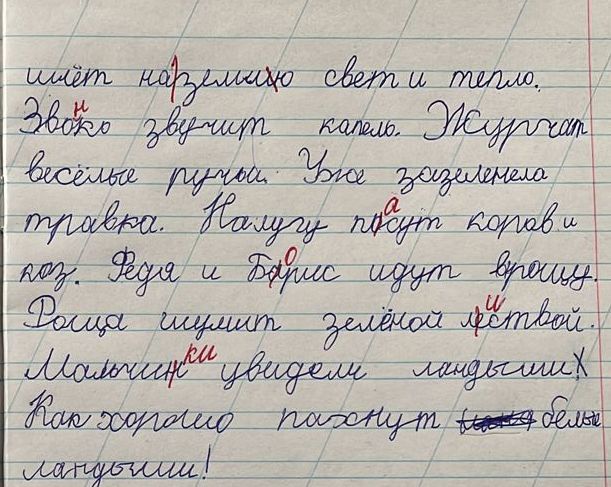 Наиболее типичные ошибки у детей-инофонов
1.  Замена гласных или их пропуск.
2.  Слитное написание предлогов и раздельное приставок.
3.   Замена согласных или их пропуск.
4.  Полное искажение буквенно-звуковой структуры.
5. Графические ошибки.
6.Морфологические ошибки.
Примеры интерференции у детей при обучении русскому языку:
Ошибки в использовании падежных конструкций:
а) путают падежные окончания существительных («поливал шлангой» у меня нет закладка, листики на дерево);
б) неправильно пишут окончания зависимых от существительных частей речи («удивительная лето», «мягкий мебель»).
Неверно написаны падежные окончания существительных и прилагательных
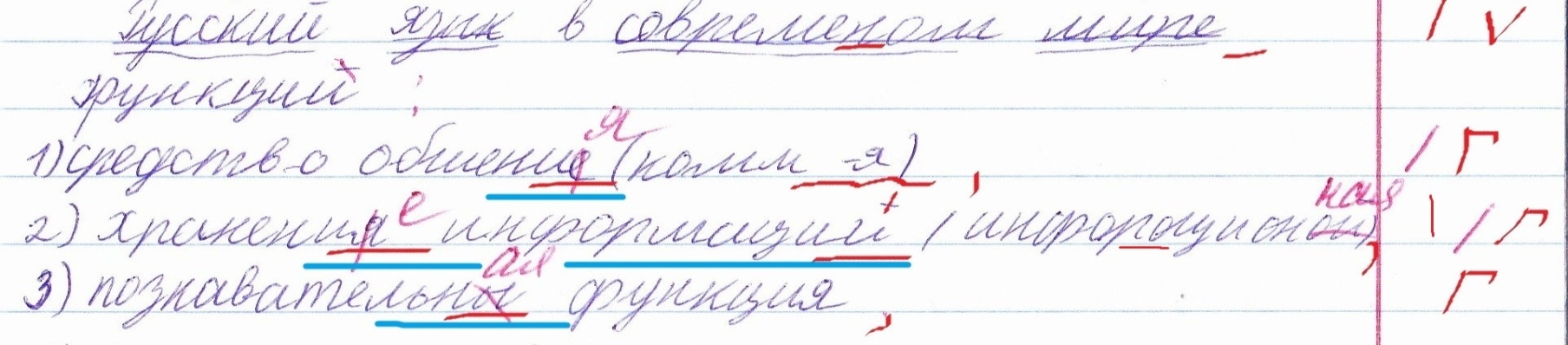 Предлог со словом написан слитно.
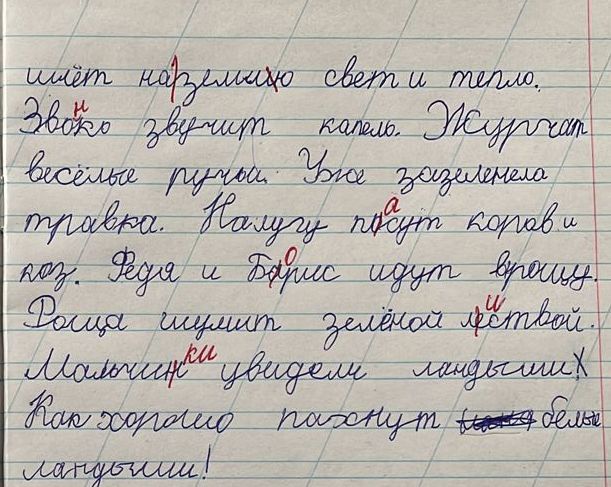 Общие проблемы инофонов при обучении русскому языку
Неумение строить связные тексты. Нарушение логики, последовательности изложения. Неумение писать грамотно на слух. Т.е. неумение работать с различными видами текстов (сочинение, изложение, диктант). Как следствие, низкая успеваемость.
Тесты выполняются лучше.
Пути решения проблем
Регулярное использование языка во всех ситуациях и жизненных сферах.
Правильное письмо и чтение на обоих языках.
Чтение художественной литературы.
Контроль правильного звукопроизношения слов обоих языков.
Словарная работа.
Методы и формы работы по обучению русскому языку как неродному
КОЛЛЕКТИВНАЯ РАБОТА
Достоинство этой формы работы состоит в том, что она значительно увеличивает объём речевой деятельности на уроках: 
хоровые ответы помогают преодолеть боязнь допустить ошибку, а это самое главное в работе с такими учениками. 
	Данная форма работы удобна для разыгрывания предлагаемых речевых ситуаций, которые побуждают их спросить или сказать что-либо на русском языке. Она  помогает создать у детей запас наиболее употребительных русских слов и фраз для использования их в разговорной речи.
Работа в парах
Работа по цепочке
Работа в парах  помогает исправлять речевые ошибки учеников путём составления диалога по заданной ситуации. Дети оказывают друг другу помощь в правильном и чётком произношении неродной речи. Выработка фонематического слуха достигается и за счёт индивидуальной  работы с учеником.
Работа по цепочке используется при отработке техники чтения, при закреплении знаний грамматических форм и структур со зрительной опорой и без неё, при составлении рассказов по сюжетным картинкам, при пересказе.
Художественные тексты
русских поэтов на занятиях по русскому языку играют важную роль для развития межкультурной коммуникации, именно они связаны с культурой, содержат материалы обо всех компонентах культуры: национальных традициях, поведении и т.д.
В обучении инофона ведущее место отводится художественным текстам и особенно поэтическим.
Из рассказа Бориса Костина 
«Кошачья дружба»
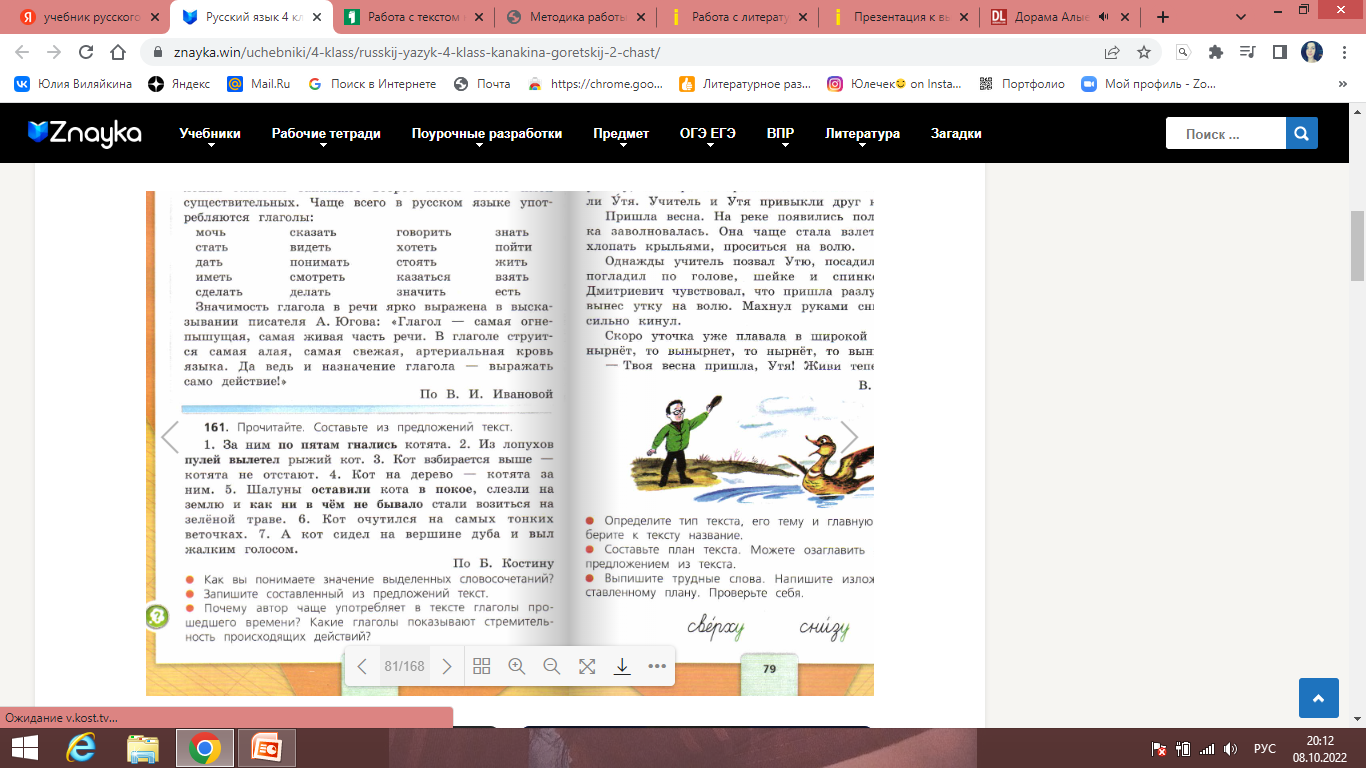 - Можно ли сказать, что это текст? (нет)
- Почему? (нет смысла)
- Что нужно сделать, чтобы получился текст? (поставить их по порядку)
Из лопухов пулей вылетел рыжий кот. За ним по пятам гнались котята. Кот на дерево - котята за ним. Кот взбирается выше – котята не отстают. Кот очутился на самых тонких веточках. Шалуны оставили кота в покое, слезли на землю и как ни в чем не бывало стали возиться на зеленой траве. А кот сидел на вершине дуба и выл жалким голосом.


После того как дети справились с данным заданием провожу словарную работу на понимание значений слов.
- Что значит «по пятам гнались», «пулей вылетел», «оставили в покое», «как ни в чем не бывало»?
Прошу объяснить значение слов лопух, очутился, взбирается.
Следующий этап – понимание текста.
Задаются вопросы:
- Откуда вылетел рыжий кот?
- Кто гнался за ним?
- Куда забрался кот?
- Как высоко он забрался?
- Что сделали шалуны-котята?
- Как выл кот на вершине дуба?
Игра(работа в паре)
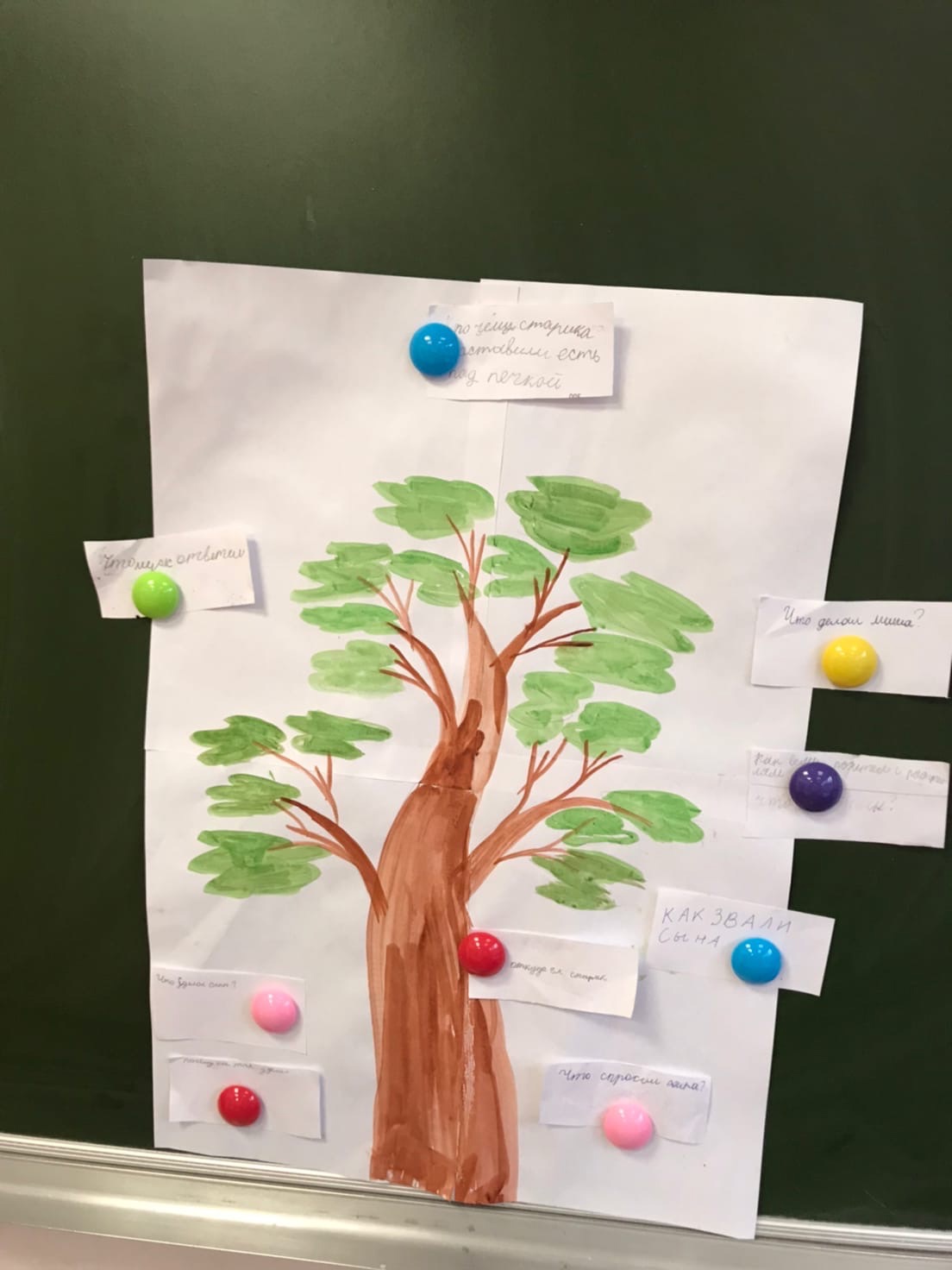 “Древо мудрости!”
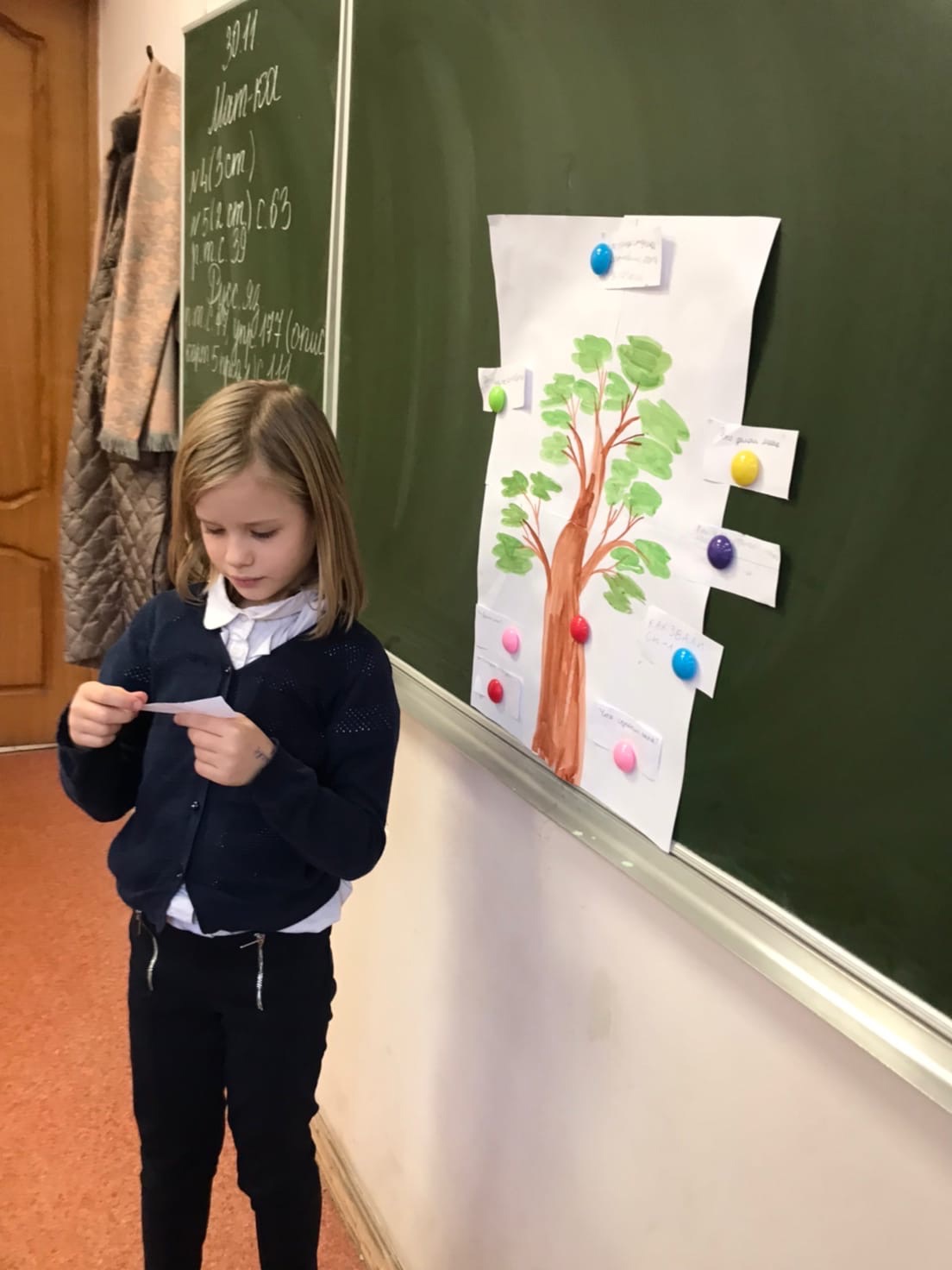 После этого определяем тему и главную мысль текста.
Тема - «Шалуны – котята». Основная мысль - «Котята могут загнать взрослого кота на дерево».

- Как вы думаете, почему котята загнали большого кота на дерево, почему он там сидел и не мог слезть?
- Чему учит данный текст?
После прочтения данного текста дети меняют свое мнение и говорят, что тема «Кошачья дружба», а основная мысль «Животные могут приходить на помощь друг другу, могут быть друзьями».

- Наблюдали ли вы за интересными ситуациями из жизни животных? Какие животные живут у вас дома в Киргизии?
Заключительный этап - работа с пословицами.
- Вспомните пословицы о дружбе?

- Прочитайте пословицы и объясните их значение.
Без друга в жизни туго.
Друга ищи, а найдёшь - береги.
Друзья познаются в беде.
Развитие этнокультурной компетенции может происходить в следующем задании:
Замените киргизскую пословицу о дружбе русской.
Дос балаада билинер, баатыр талаада билинер.
Перевод на русский (дословно):
Друг познается в беде, а герой — в поле.
Результатами обучения детей-инофонов  являются в первую очередь практические достижения:
умение читать и высказываться (и на свободную, и на лингвистическую тему);
умение опознавать изучаемые явления языка и речи;
умение строить краткое письменное высказывание, писать сжатое изложение.
В заключении:
Такая работа над текстом позволяет преодолевать трудности при освоении грамматической системы русского языка при обучении детей инофонов.
Литература:
1. Какорина Е.В. Методика преподавания русского языка как неродного/иностранного. Лексика и грамматика. Работа с текстом. Методическое пособие. Екатеринбург, 2016.
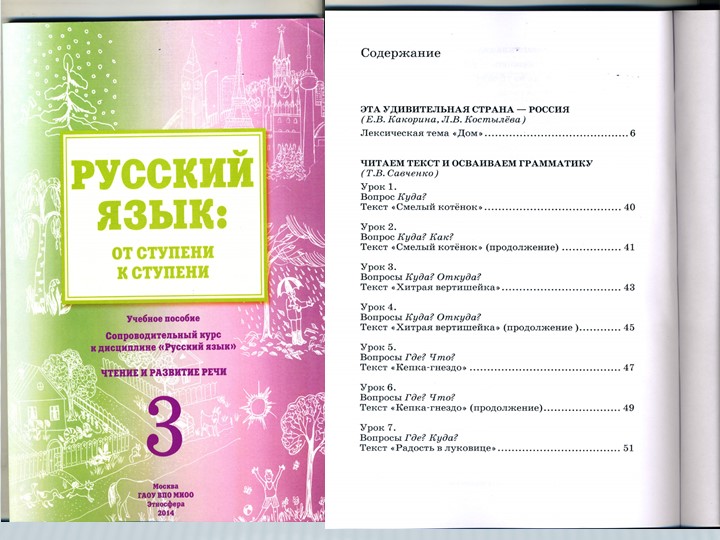 Спасибо за внимание!
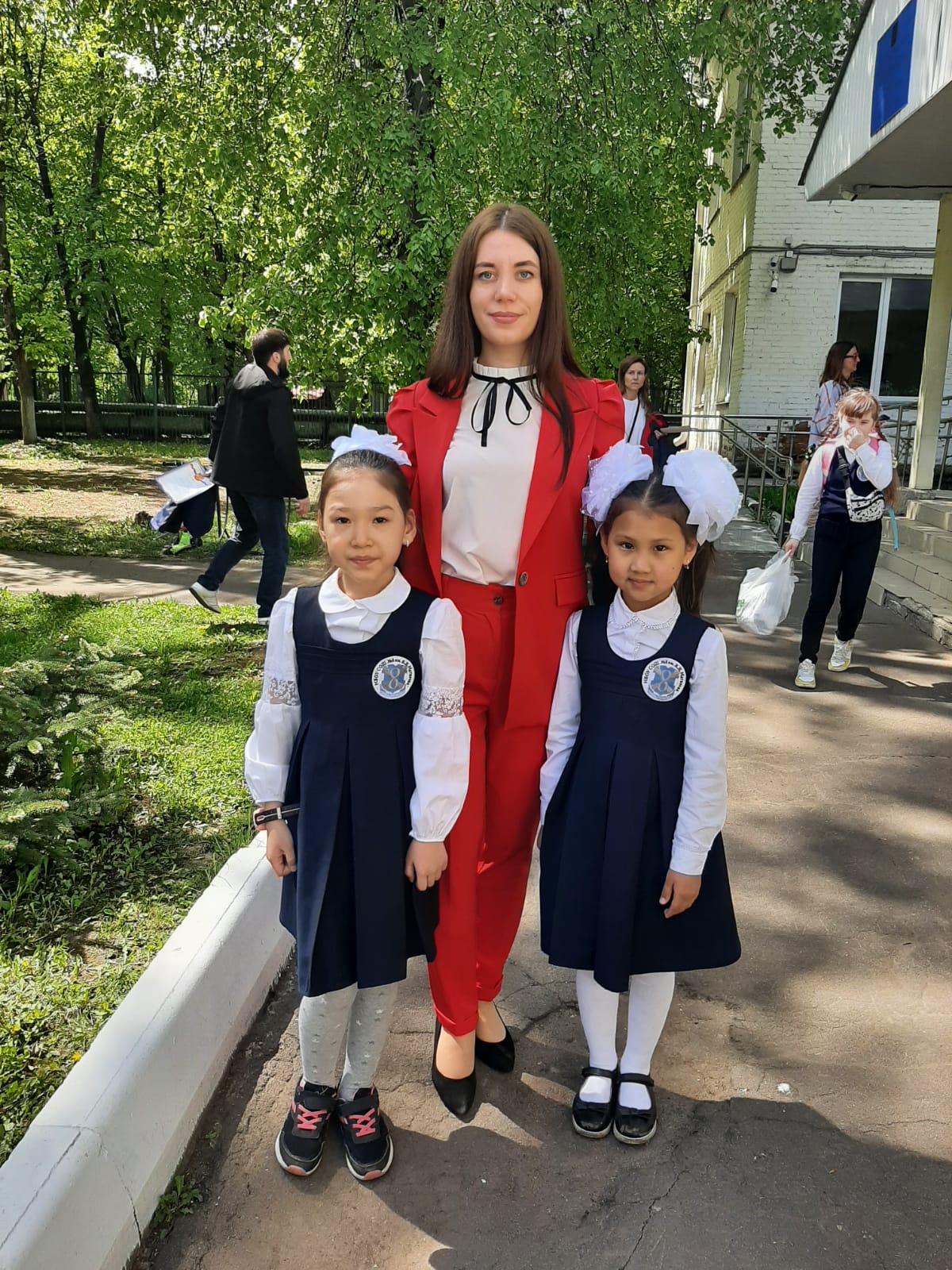 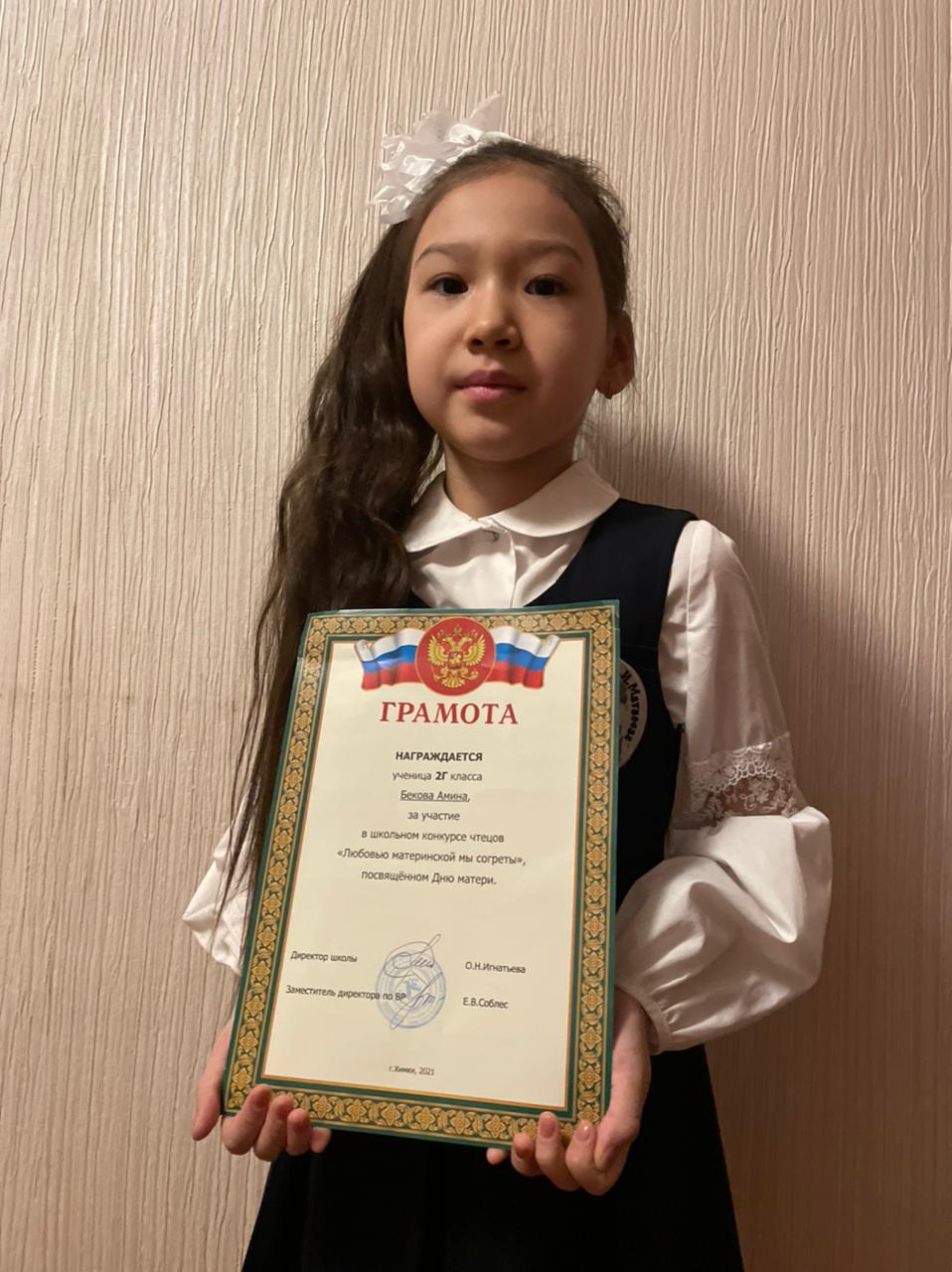 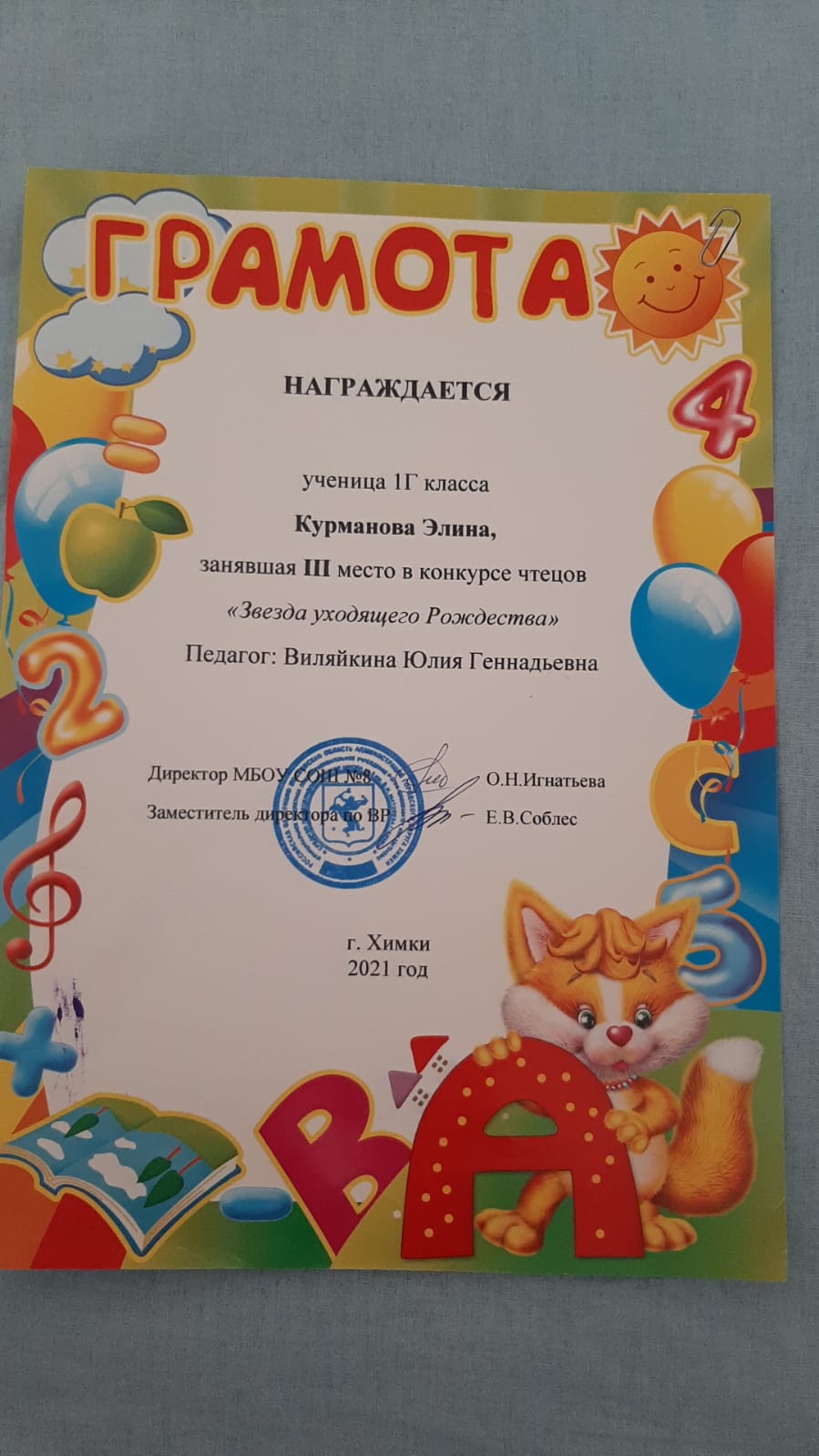